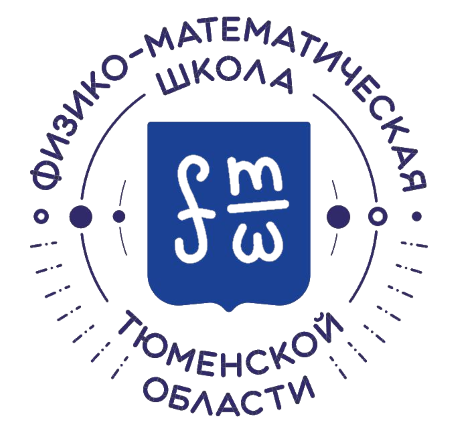 Денис Юрьевич Трушников,
к.пед.н., доцент
«Методический прожектор» по реализации метапредметных образовательных программ
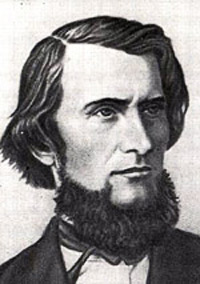 «Голова, наполненная отрывочными, бессвязными знаниями, похожа на кладовую, в которой все в беспорядке и где сам хозяин ничего не отыщет; голова, где только система без знаний, похожа на лавку, в которой на всех ящиках есть надписи, но в ящиках пусто»
К.Д.Ушинский
Договоримся о понятиях:
С чем у вас ассоциируется понятие «метапредмет»? Подумайте 10 сек. 
Запишите, не произнося вслух, вашу ассоциацию на стикере. Если у вас 2 или более ассоциаций – запишите их на разных стикерах.
По очереди огласите все ассоциации и выклейте стикеры на стол так, чтобы слова видела вся группа. Выклеивайте все стикеры в виде матрицы 3Х3, 4Х4 и т.п.
Выберите одну вертикаль, горизонталь или диагональ матрицы и попробуйте, используя имеющиеся в выбранной линии ассоциации, составить ваше определение.
Технологии и подходы с элементами метапредметности
развивающее обучение Эльконина-Давыдова;
мыследеятельностная педагогика;
коммуникативная дидактика;
эвристическое обучение;
логико-смысловое моделирование;
школа Щетинина.
Метапредметные результаты освоения ООП
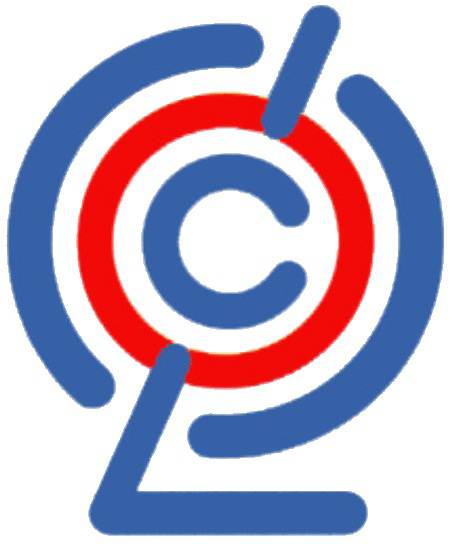 освоенные обучающимися межпредметные понятия и универсальные учебные действия (регулятивные, познавательные, коммуникативные), способность их использования в учебной, познавательной и социальной практике, самостоятельность планирования и осуществления учебной деятельности и организации учебного сотрудничества с педагогами и сверстниками, построение индивидуальной образовательной траектории.
Метапредметность
Ю.В.Громыко
А.В.Хуторской
ФГОС
«допредметность», мыследеятельностная дидактика
фундаментальные образовательные объекты
умения и УУД
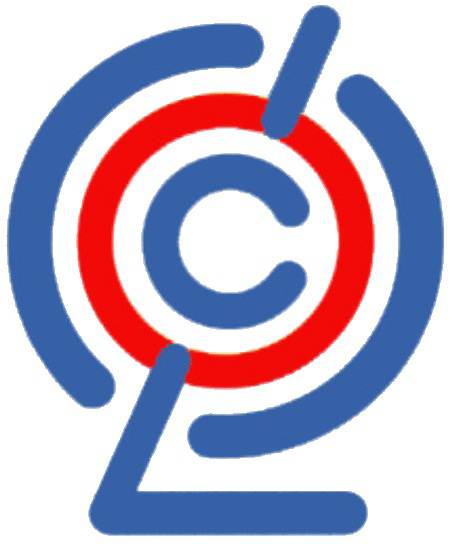 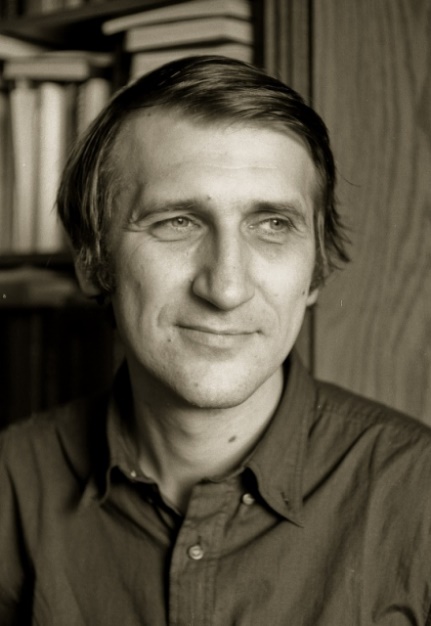 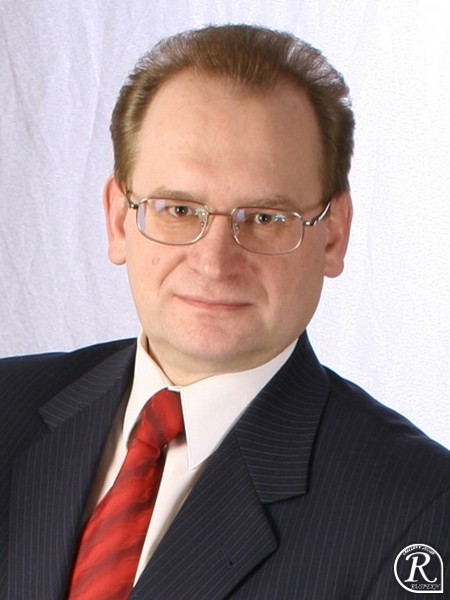 Как развить метапредметы?
Подход ФМШ:
Метапредметная программа «Математик-исследователь»
ЗАЧЕМ?
обосновывается актуальность формирования и развития УУД у обучающихся как основы учебно-познавательной компетентности, как деятельностного компонента метапредметного содержания образования с позиций их будущей профессии, их профессионального и жизненного выбора, в контексте перспектив личностного и профессионального роста на своей «малой родине».
ЧТО?
представляет содержание УУД в виде классификации развиваемых общеучебных умений:

Учебно-управленческие 
Учебно-информационные умения
Учебно-логические умения
КАК?
фиксирует основные образовательные ресурсы формирования и развития УУД, организационно-педагогические условия реализации метапредметной программы, отражает трансформацию содержательной части метапредметной программы в учебный план, план воспитательной работы
МАТЕМАТИК-ИССЛЕДОВАТЕЛЬ: партнеры
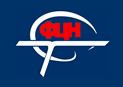 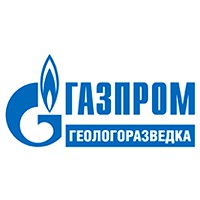 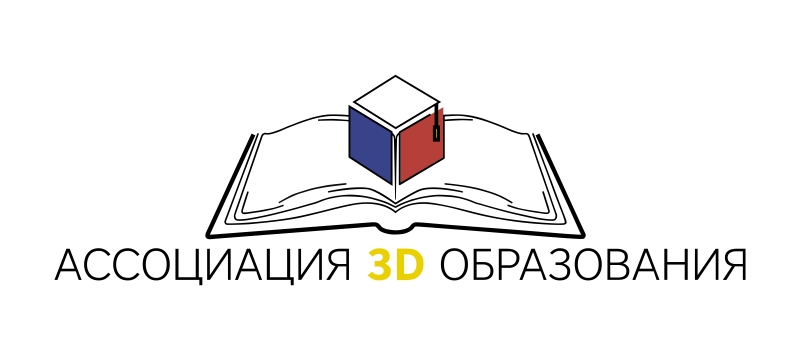 Преимущества
Способствуют преодолению фрагментарности знаний учащихся и формированию общеучебных умений и навыков.
Цели и задачи этих программ ориентированы на конкретный практический результат – своеобразный «продукт» программы.
На освоение не требуется выделение дополнительного учебного времени, так как их содержание как бы «накладывается» на содержание учебных курсов. 
Процесс разработки и реализации программ способствует формированию команды учителей, объединенных одной целью.
«3-2-1»
Обдумайте в группе услышанное и увиденное вами.
Запишите на лист А2 три самых важных факта, которые вы выделили из 1 части нашей встречи.
Ниже запишите два наиболее удививших вас факта.
Еще ниже запишите один вопрос, который вы хотели бы задать перед тем, как мы перейдем ко 2 части встречи.
Спасибо!
Перерыв. Продолжим в 12.00!
Как оценить результаты???
С кем работать?
72 крупнейших налогоплательщика Тюменской области:
01 | ООО «РН-Уватнефтегаз»
02 | ОАО «Мостострой-11»
03 | Западно-Сибирский банк ПАО «Сбербанк»
04 | ЗАО «Антипинский нефтеперерабатывающий завод»
05 | ООО «Тобольск-Нефтехим»
06 | ООО «Тобольск-Полимер»
07 | АО «Тюменьэнерго»
08 | ОАО «Бенат»
09 | АО «ЕВРАКОР»
10 | ООО «ТюменНИИгипрогаз» …
Какой продукт получить?
Конструктор (у нас есть время до 12.50!)
Выберите партнёра (предприятие, учреждение науки, искусства, культуры)
Определите планируемый результат (ответ на запрос предприятия, изобретения и новые решения в итоге свободного поиска, PR-результат и т.п.).
Определите формы взаимодействия («пятницы без галстуков», семинары и конкурсы для детей, практики и стажировки, экспедиции и т.п.).
Предложите форму оценки результата взаимодействия.
Оформите идею в интеллект-карте на листа формата А2.
Назовите вашу программу.
Посмотрим, что получилось (у нас есть время до 13.30!)
Подойдите к столу, за которым работала ближайшая к вам группа.
Посмотрите на интеллект-карту.
Дополните ОДНО из направлений, используя идеи, которые возникли у вас при работе над вашим проектом.
Задайте письменно (прямо на карте) ОДИН вопрос, на который вы не получили ответа, познакомившись с картой.
Запишите ОДИН несомненный плюс проекта, с которым вы знакомитесь, либо ОДИН несомненный минус.
Перейдите к следующему столу. Продолжайте с п.2.
Билетик на выход
На стикере ответьте письменно на вопрос: 
«Какие бонусы получает ученик, освоивший метапредметную программу? Какие это влечёт перспективы?»

Приклейте стикер на лист, предложенный ведущим.

Вернитесь к команде, озвучьте по очереди суть вашего ответа. Выберите командой ОДИН наиболее интересный ответ. По просьбе ведущего озвучьте его всем участникам.
Практикум по реализации метапредметных образовательных программ
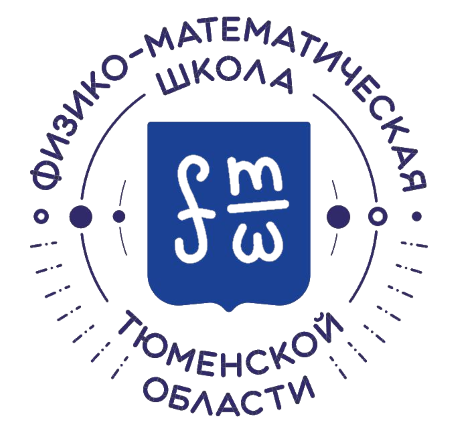